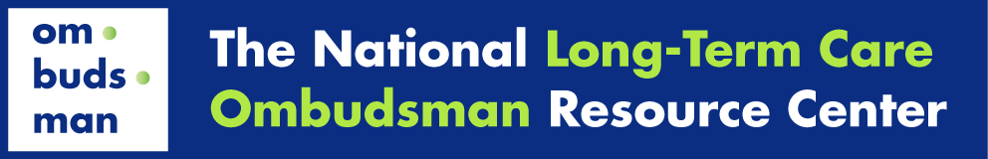 Collaborations between LTC Ombudsman Programs and protection & advocacy agencies
Lori Smetanka, JDDirector, National LTC Ombudsman Resource Center

National Disability Rights NetworkP&A/CAP ConferenceJune 2, 2014
Ombudsman Resource Center
Funded by the Administration for Community Living/Administration on Aging

Provides technical assistance, training, and support to State and Local LTC Ombudsman Programs nationwide

Housed at the National Consumer Voice for Quality Long-Term Care
Long-Term Care Ombudsman Program
Developed as a response to poor care and conditions in nursing homes

1978 – All States required to establish an Office of the Long-Term Care Ombudsman

Nursing Homes, Board & Care Facilities, Assisted Living Facilities, Home Care (limited)
[Speaker Notes: Developed by Dr. Arthur Flemming in the early 1970’s as a response to increasingly poor conditions in nursing homes – publicity about poor care and owner profits, Congressional Hearings
Presidential Directive – help states establish units to respond to complaints made by or on behalf of individual patients
Started as a demonstration program in 5 states
1978 – All States required to establish an Office of the Long-Term Care Ombudsman]
Long-Term Care Ombudsman Program
53 State LTC Ombudsman Programs

573 Local Ombudsman Programs with 1100+ paid program staff

8700+ Certified Volunteers
LTCOP Activities:
Resolves Complaints– 193,000 in FY12

Educates consumers and LTC providers 

Promotes community involvement 

Provides information

Advocates for rights

Promotes development of citizen organizations
[Speaker Notes: Resolves Complaints made by or on behalf of a resident – 193,000 in FY12
Educates consumers and LTC providers about residents’ rights and good care practices
Promotes community involvement through volunteer opportunities
Provides information to the public about nursing homes, other LTC facilities and services, residents’ rights and legislative and policy issues
Advocates for residents’ rights and quality care
Promotes the development of citizen organizations, resident councils and family councils]
Concerns Addressed by LTCOP
Violations of rights, dignity

Abuse, deprivation of services, unreasonable confinement

Improper transfer or discharge

Inappropriate use of chemical or physical restraints

Concerns about quality of care or quality of life

Assisting residents wanting to transition out of nursing homes
Advocate Ombudsman
They carry the message for residents:

Impartial in gathering information

Advocates for residents in seeking resolution

Goal:  Resolve the issue to the resident’s satisfaction
Confidentiality
Older Americans Act standards for ombudsmen are more strict

Not allowed to share information without consent
Systemic Advocacy
Represent the interests of residents before governmental agencies 

Seek administrative, legal, and other remedies to protect the health, safety, welfare, and rights of the residents

Analyze, comment on, and monitor the development and implementation of laws, regulations, policies
Coordination of Services
Coordinate Ombudsman services with 

Protection and Advocacy systems 

Legal Services

State and local law enforcement
Collaborations Between Long-Term Care Ombudsmen and Protection and Advocacy AgenciesSeptember 2013A Report by:National LTC Ombudsman Resource CenterNational Disability Rights NetworkNational Association of State LTC Ombudsman Programs
Goals of the Report
Identify the extent of collaboration between LTCOPs and P&As – both formal and informal

Identify best practices regarding collaborative efforts

Identify barriers to collaboration
Summary of Responses
More collaboration/coordination between State Ombudsmen and P&As than occurring at the local level

Both programs are limited in the knowledge they have about each other’s programs – including scope of activity and authority

There are numerous opportunities for coordination and best practices that can be replicated
Examples of Collaboration
Educating state and/or federal policymakers

Information sharing and referrals regarding the needs or complaints of persons with disabilities focused on LTSS

Joint participation on workgroups and committees

Joint training opportunities
Barriers to Collaboration (from LTCO)
Lack of understanding about the scope of P&A work and clients served

Lack of name recognition
P&As called by multiple names across the country
Some confusion between P&A and APS
Barriers to Collaboration (from P&A)
Concern about LTCO Independence

Limitations on LTCO ability to share information due to stringent confidentiality requirements

Concerns that local LTCO were not adequately trained
Report Recommendations
ACL should support P&A and LTCO collaboration

Create opportunities for cross-training

Develop Memoranda of Understanding

Regular meetings
Recommendations (cont.)
Create opportunities for cross training

Seek out opportunities to work together on systemic issues

Better educate members on each program

 ACL explore opportunities for greater collaboration and information sharing
Areas Ripe for Collaboration
Nursing Home Transition


Implementation of HCBS Regulations
Lori Smetanka
Director, NORC

lsmetanka@theconsumervoice.org 

www.ltcombudsman.org